?
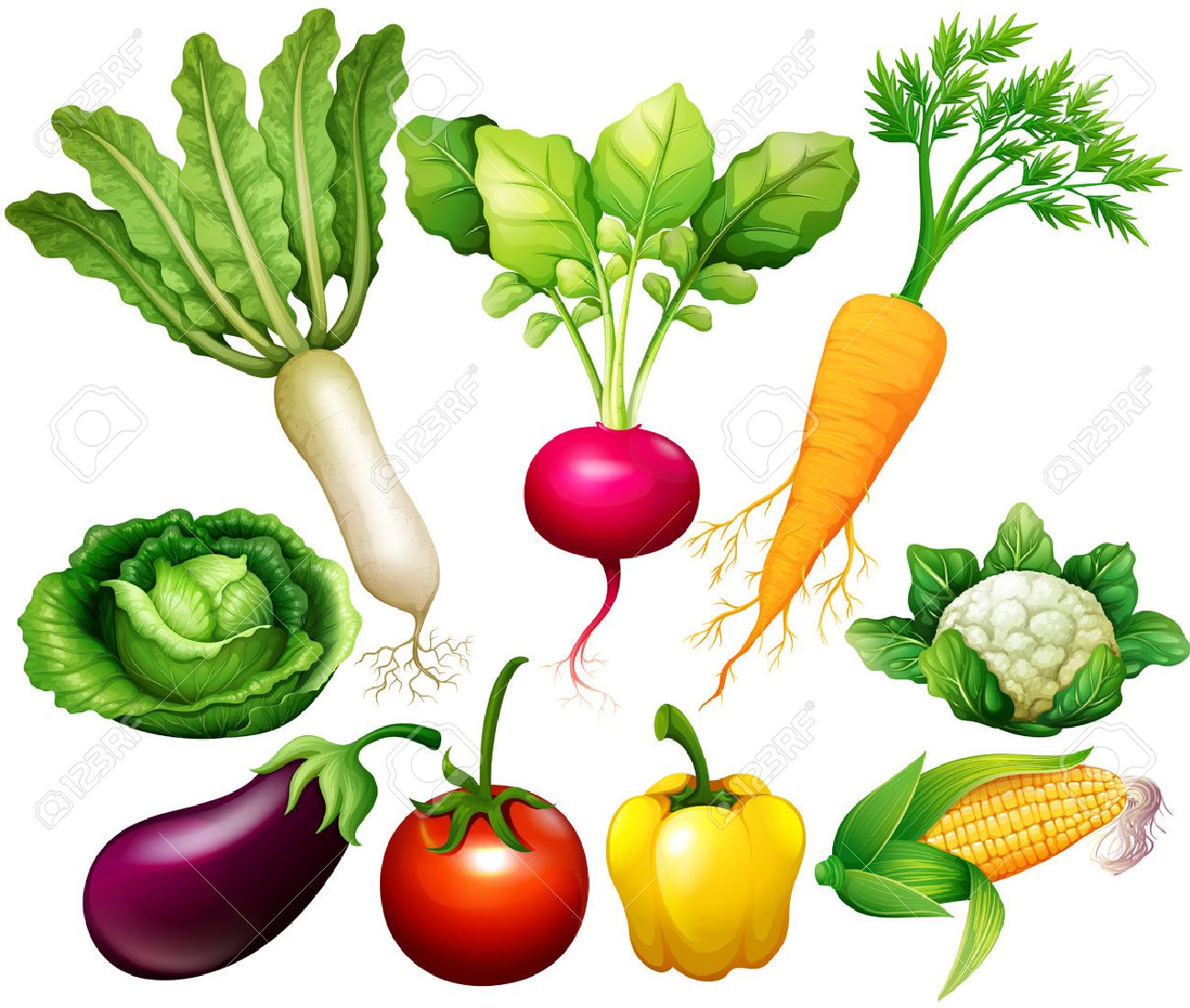 স্বাগতম
কৃষিশিক্ষা
একাদশ শ্রেণি
অধ্যায় - 4
কৃষিজ উৎপাদন ( শাকসবজি চাষ পদ্ধতি )
সময়ঃ ৫০ মিনিট
মূল আলোচনা - শাকসবজি চাষ পদ্ধতি
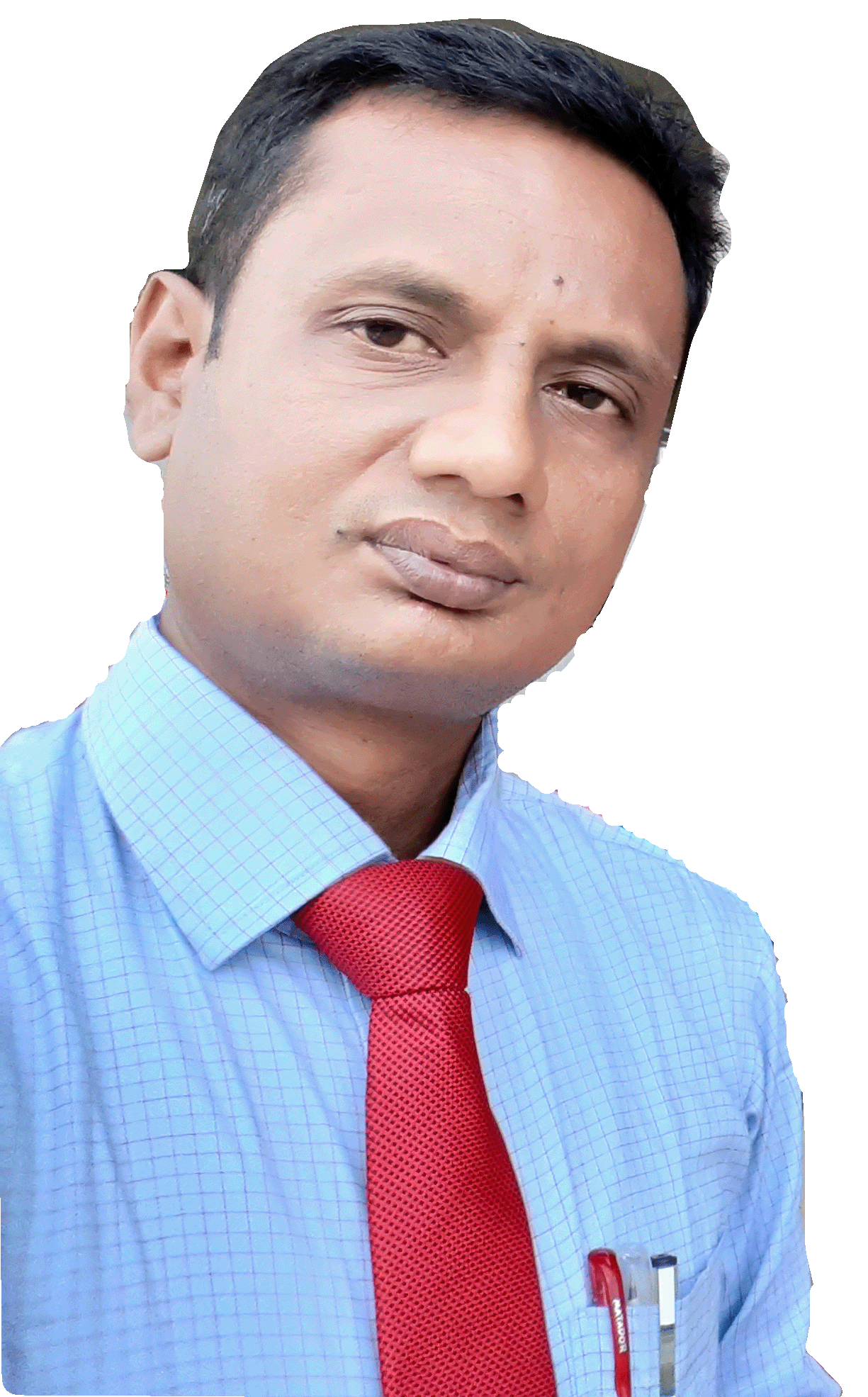 মোহাম্মদ ফরহাদ হোসেন
প্রভাষক - আই,সি,টি
ডন বস্কো কলেজ
বিরিশিরি, দুর্গাপুর, নেত্রকোণা।
ই-মেইলঃ farhadpl@yahoo.com
তারিখঃ ২০/০৮/২০২০
মনোযোগ সহকারে নিচের ভিডিওটি দেখ -
Play
Pause / Continue
Stop
Next Page
ভিডিওর সব ধারণাঃ
ভিডিওতে তোমরা কী দেখতে পেলে ?
ভিডিওতে কোন ধরনের সবজি চাষের কথা বলা হয়েছে ?
ভিডিওতে ব্যাবহৃত সবজি চাষ পদ্ধতির অর্থনৈতিক সাফল্যের কথা বর্ণনা কর?
Next Page
আজকের আলোচনা
শাকসবজি চাষ পদ্ধতি
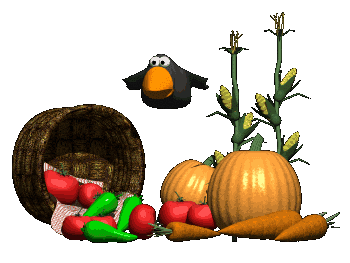 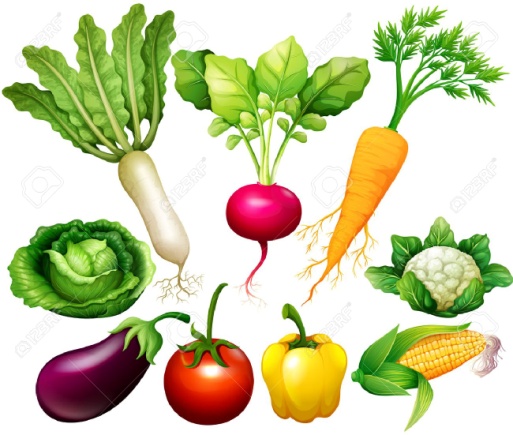 শিখনফল
এই পাঠ শেষে শিক্ষার্থীরা ..
১। শাকসবজির গুরুত্ব সম্পর্কে জানতে পারবে ।
২। উৎপাদন মৌসুমের উপর  ভিত্তি করে শাকসবজির শ্রেণিবিভাগ সম্পর্কে 
   জানতে পারবে ।
৩। শাকসবজি উৎপাদনের বিবেচ্য বিষয় সম্পর্কে জানতে পারবে।
৪। শাকসবজি চাষ পদ্ধতি সম্পর্কে জানতে পারবে ।
শাকসবজির গুরুত্বঃ
A
C
পালংশাক
পুঁইশাক
মিষ্টিলাউ 
পেঁপে
গাজর
ভিটামিনঃ
ক্যালরি
/ খনিজ
আমিষঃ
শিম
ডাল
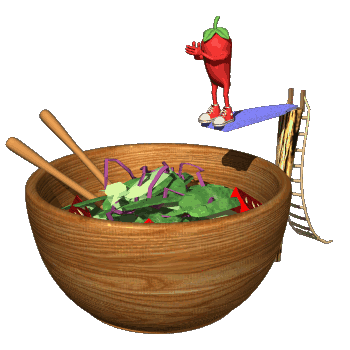 ভেষজ গুনাগুনঃ
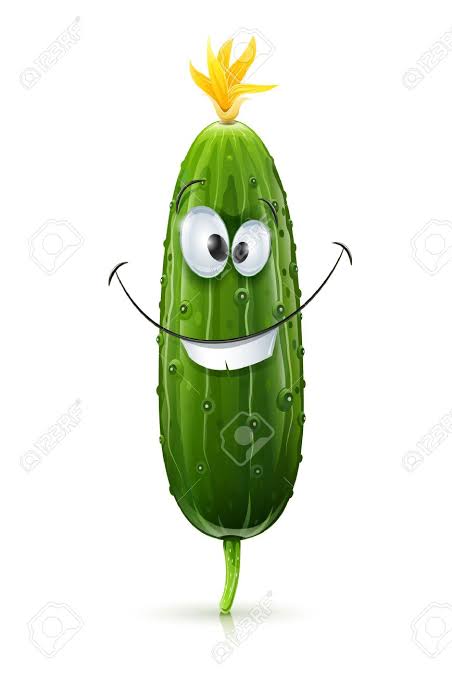 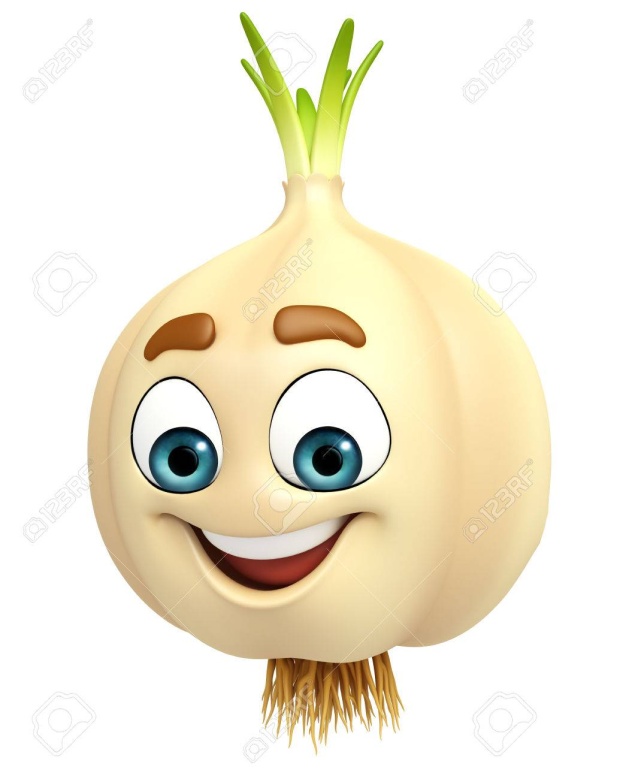 অর্থনৈতিক দিকঃ
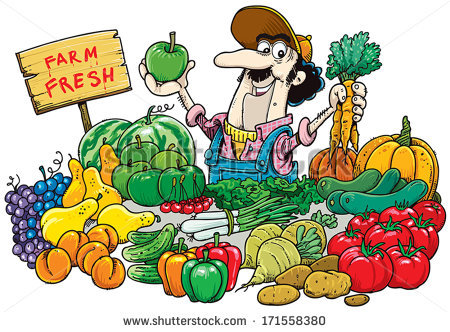 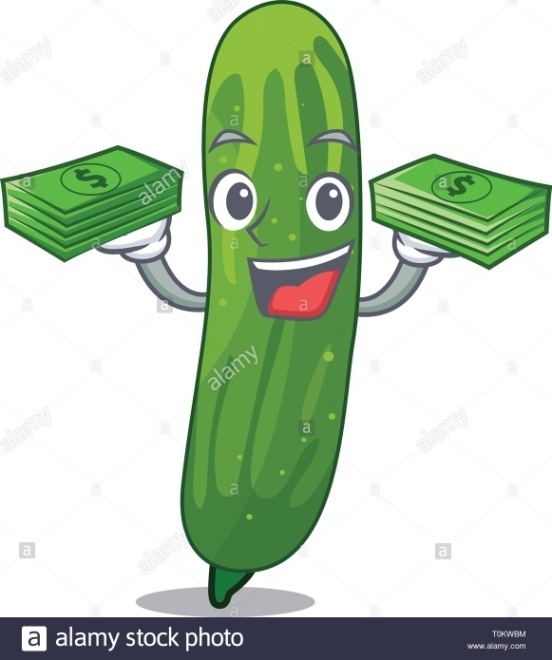 উৎপাদন মৌসুমের উপর  ভিত্তি করে শাকসবজির শ্রেণিবিভাগঃ
শীতকালীনঃ
 
টমেটো
বাঁধাকপি
ফুলকপি
শিম
গাজর
গ্রীষ্মকালীনঃ

করলা
ঝিঙা
পটল
ধুন্দুল
পুঁইশাক
বারমাসিঃ

বেগুন
ঢেঁড়স
পেঁপে
কাঁচকলা
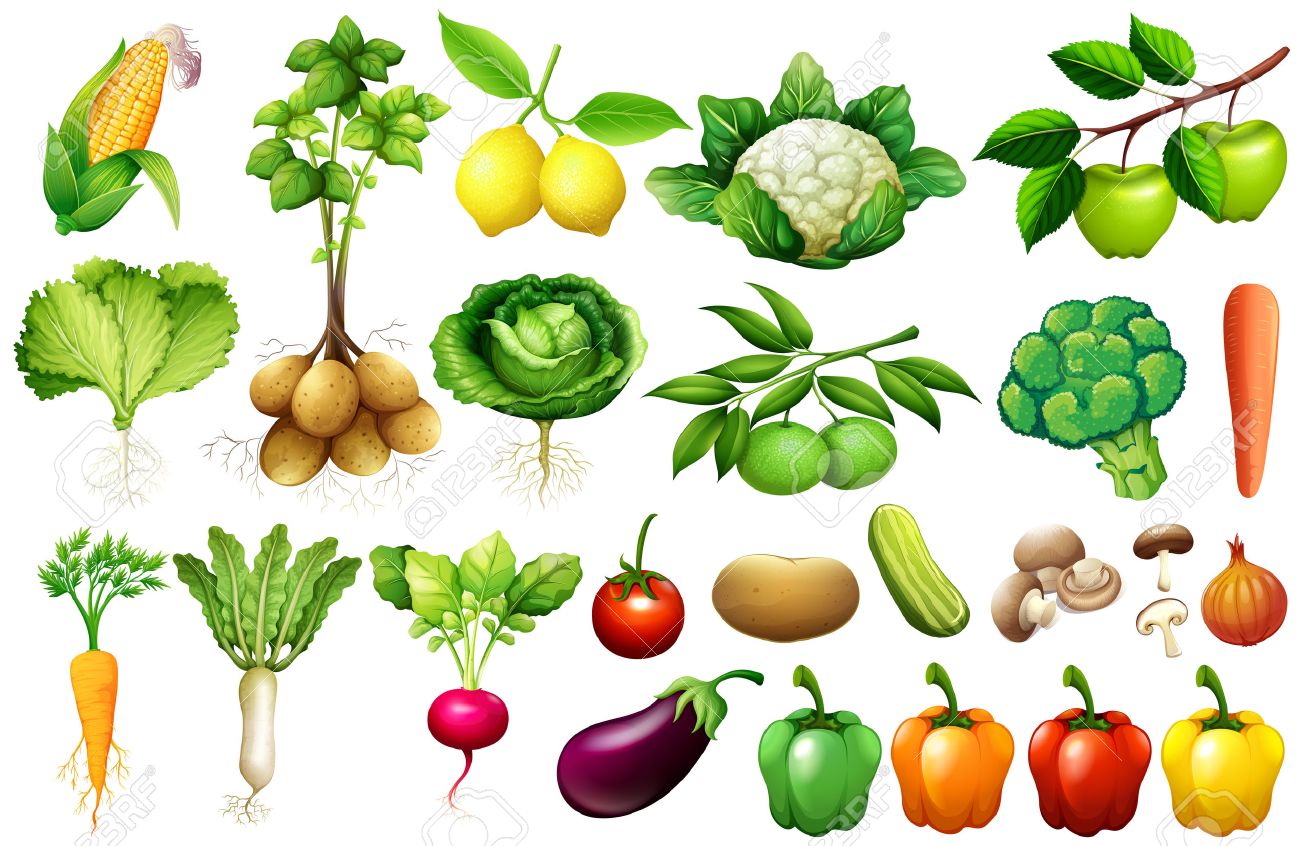 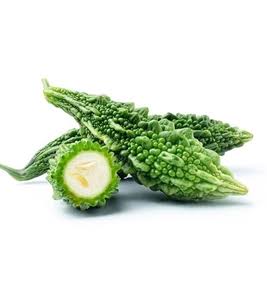 শাকসবজি উৎপাদনের বিবেচ্য বিষয়ঃ
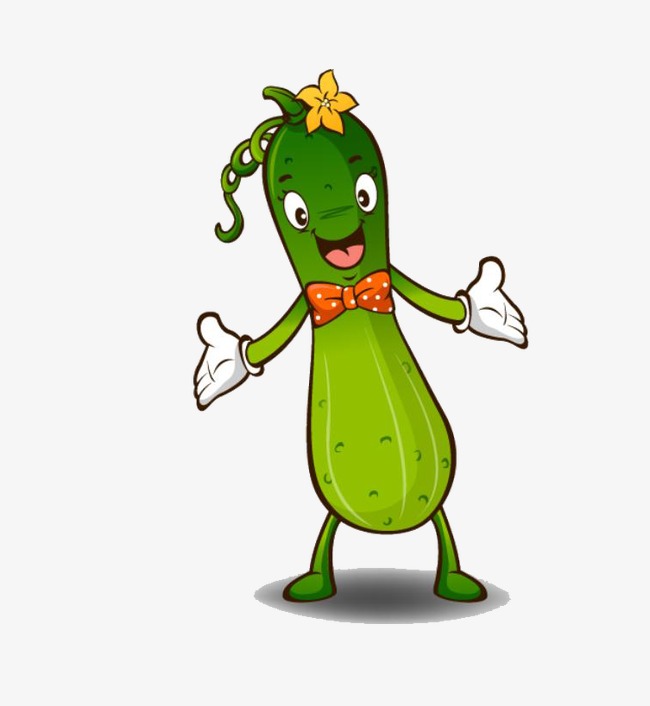 ভালো বীজ
বীজতলার জমি নির্বাচন ও তৈরী
বীজ বপন ও বীজতলার যত্ন
মুল জমি নির্বাচন ও জমি তৈরি
বিজ বপন ও রোপণ
পানি সেচ
আগাছা দমন
পোকামাকড় দমন
রোগ দমন ও সময়  মতো ফসল সংগ্রহ
শাকসবজি চাষ পদ্ধতিঃ
সচরাচর ব্যাবহারিত কয়েকটি পদ্ধতি হলঃ

#     পর্যায় ক্রমিক চাষ পদ্ধতি

#     মিশ্র ফসল পদ্ধতি

#     রিলে ফসল পদ্ধতি

#     ফালি ফসল পদ্ধতি

#     সারিতে ফসল  চাষ পদ্ধতি
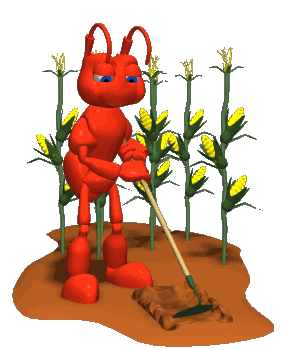 পালংশাক চাষ:
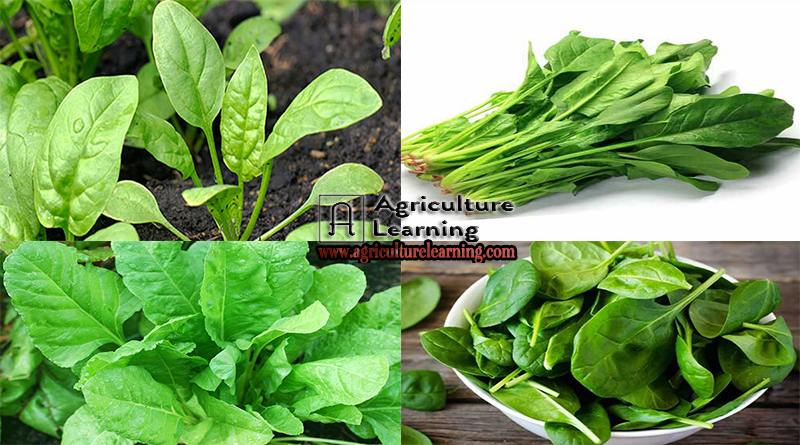 পুষা জয়ন্তী, কপি পালং,

গ্রীন,সবুজ বাংলা ‍ও টক পালং
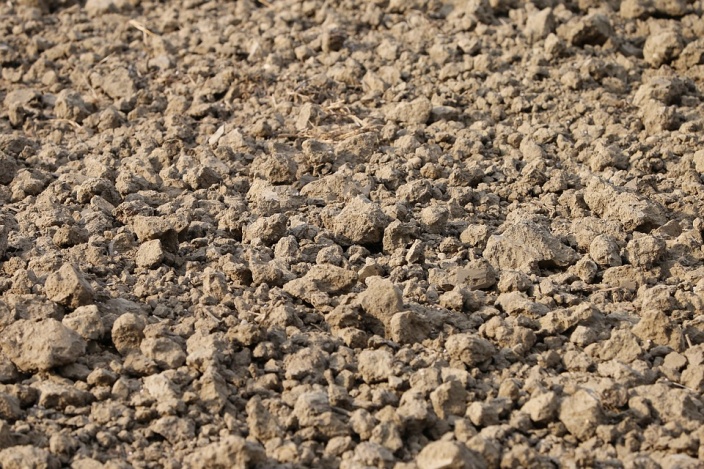 দোআঁশ মাটি
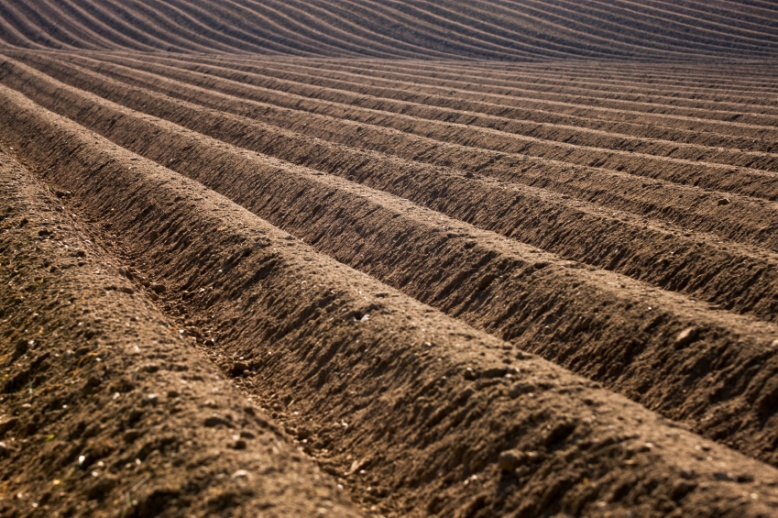 আইল তৈরি
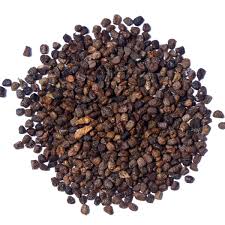 বীজ বপনের সময়:
	সেপ্টেম্বর থেকে জানুয়ারি মাস
বীজ বপনের পূর্বে বীজ ২৪ ঘন্টা পানিতে ভিজিয়ে রাখতে হবে।
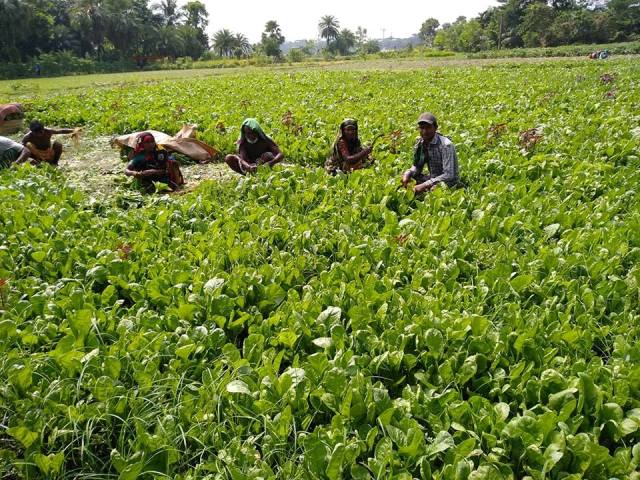 পরিচর্যা:
	আগাছা নিধন, সার প্রয়োগ, সেচ প্রয়োগ, মাটি আলগাকরণ, পোকামাকড়,রোগ
?
Next Page
দলীয় কাজ
শীতকালীন সবজি ?
বারমাসি সবজি ?
পালংশাক চাষের জন্য কোন মাটি বেশী উপযোগী ?
বীজ বপনের সময় ?
বীজ বপনের পূর্বে বীজ কত ঘন্টা পানিতে ভিজিয়ে রাখতে হবে ?
Next Page
মূল্যায়ন
সাধারণ বহুনির্বাচনি প্রশ্নঃ ( ১ থেকে ৪ )
সঠিক উত্তরের উপর মাউসে ক্লিক কর।
১। উৎপাদন মৌসুমের উপর  ভিত্তি করে শাকসবজির কত ভাগে ভাগ করা 
   যায়?
ক।   ৪
খ।   ৫
গ।   ৩
২। টমেটো কোন সময়ের সবজি ?
ক। গ্রীষ্মকালীন
খ। শীতকালীন
গ। বারমাসি
ভুল
ভুল
সঠিক
ভুল
ভুল
সঠিক
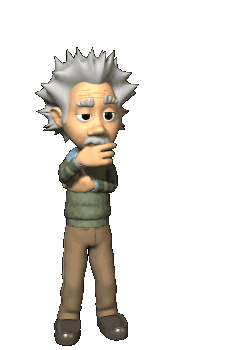 Next Page
মূল্যায়ন
সঠিক উত্তরের উপর মাউসে ক্লিক কর।
৩। শাক সবজি চাষের কয় ধরনের পদ্ধতির কথা উল্লেখ হয়েছে?
খ।    ৫
গ।    ৭
ক।    ৬
৪। পালংশাক চাষে কোন ধরনের মাটি ব্যবহার করা হয়?
ক। দো-আঁশ
খ। বেলে
গ। এঁটেল
সঠিক
ভুল
সঠিক
ভুল
ভুল
ভুল
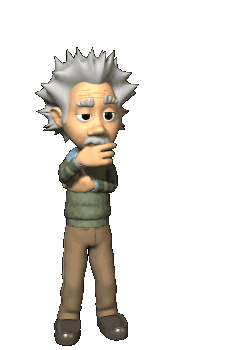 Next Page
বাড়ীর কাজ
শীত, গ্রীষ্ম ও বারমাসি শাকসবজির একটি তালিকা তৈরি করে আনবে ।
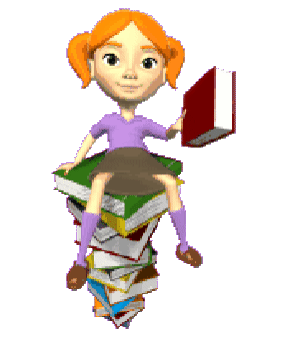 ধন্যবাদ সবাইকে